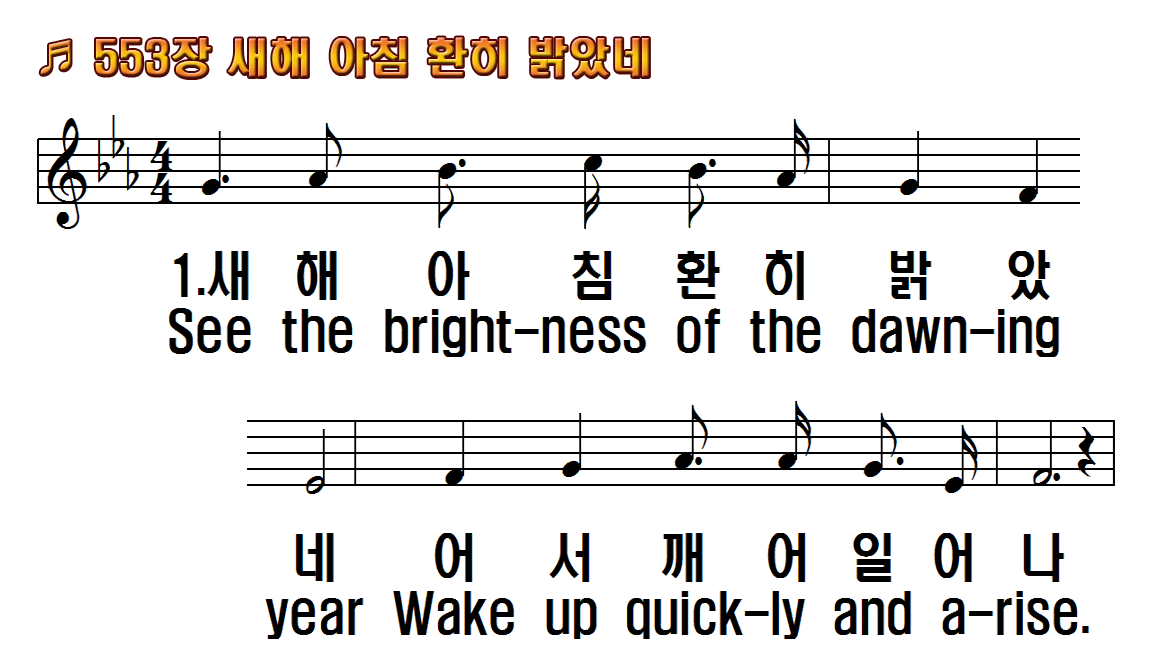 1.새해아침 환히 밝았네 어서
2.새해아침 환히 밝았네 새 마음
3.새해아침 환히 밝았네 나도
4.새해아침 환히 밝았네 새론
1.See the brightness of the
2.See the brightness of the
3.See the brightness of the
4.See the brightness of the
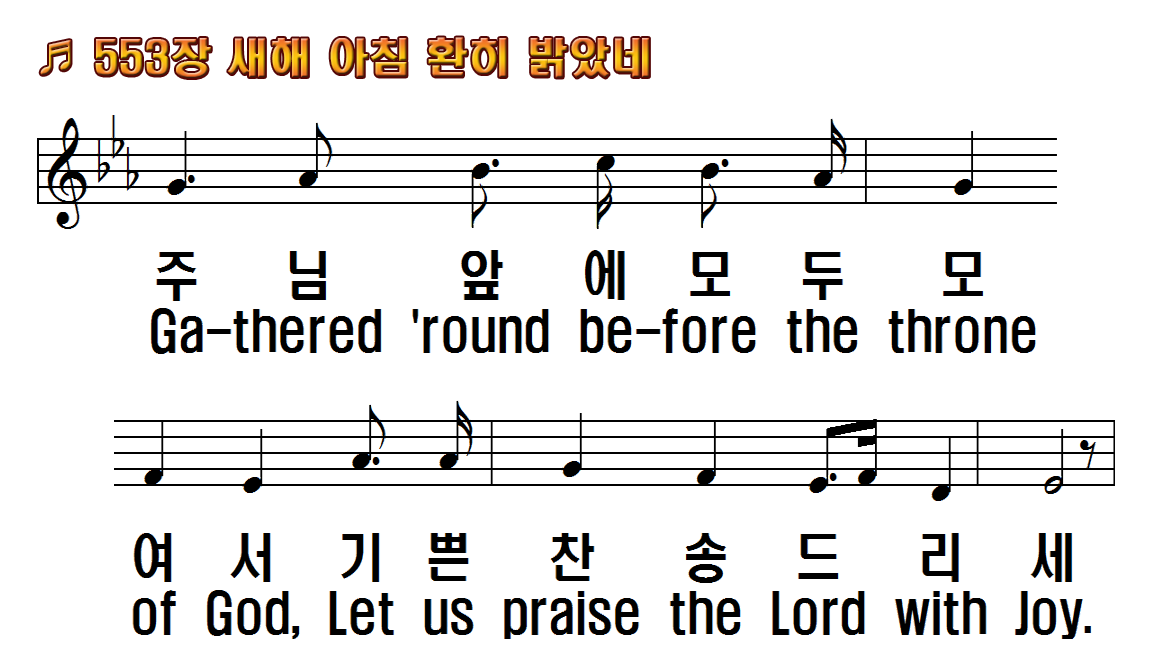 1.새해아침 환히 밝았네 어서
2.새해아침 환히 밝았네 새 마음
3.새해아침 환히 밝았네 나도
4.새해아침 환히 밝았네 새론
1.See the brightness of the
2.See the brightness of the
3.See the brightness of the
4.See the brightness of the
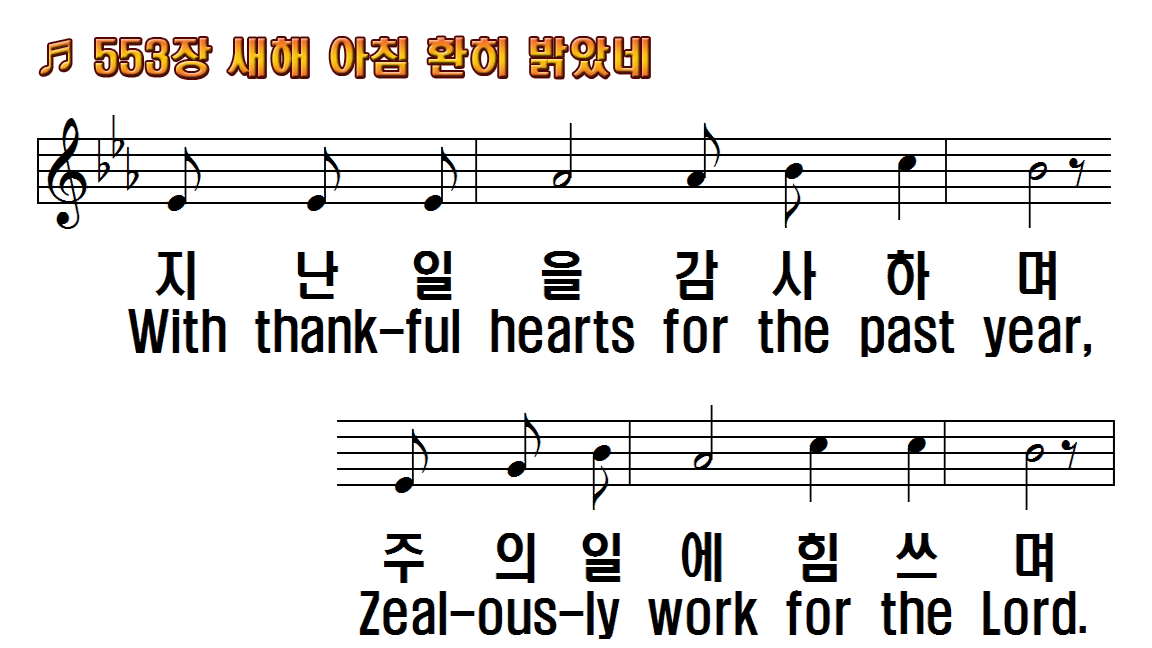 1.새해아침 환히 밝았네 어서
2.새해아침 환히 밝았네 새 마음
3.새해아침 환히 밝았네 나도
4.새해아침 환히 밝았네 새론
1.See the brightness of the
2.See the brightness of the
3.See the brightness of the
4.See the brightness of the
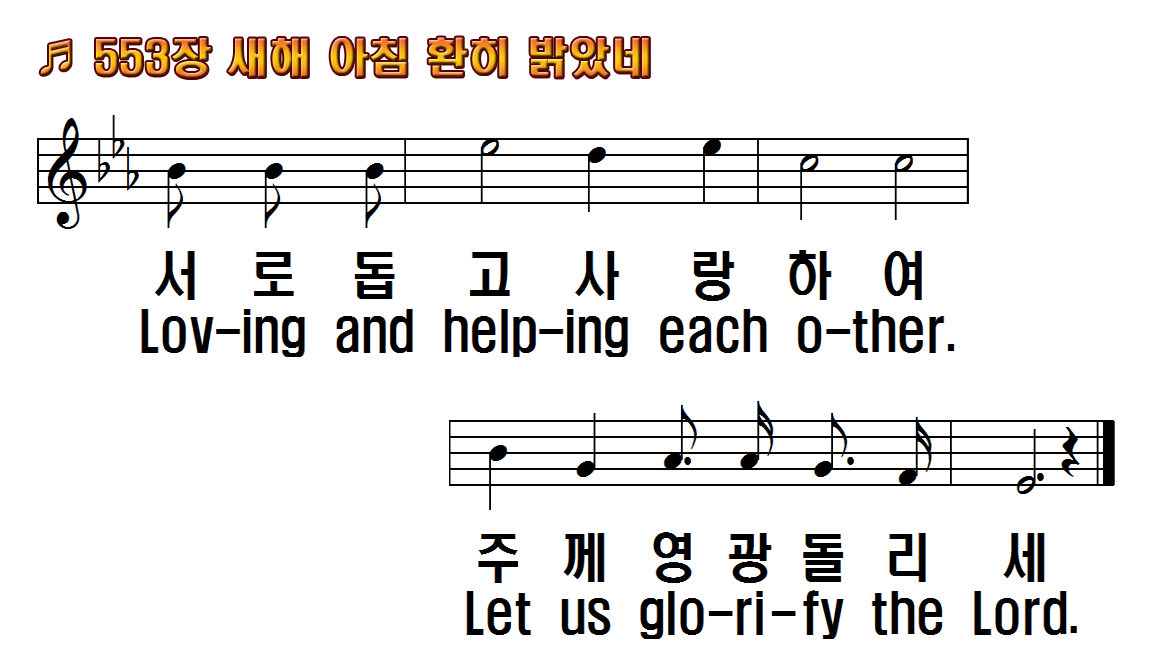 1.새해아침 환히 밝았네 어서
2.새해아침 환히 밝았네 새 마음
3.새해아침 환히 밝았네 나도
4.새해아침 환히 밝았네 새론
1.See the brightness of the
2.See the brightness of the
3.See the brightness of the
4.See the brightness of the
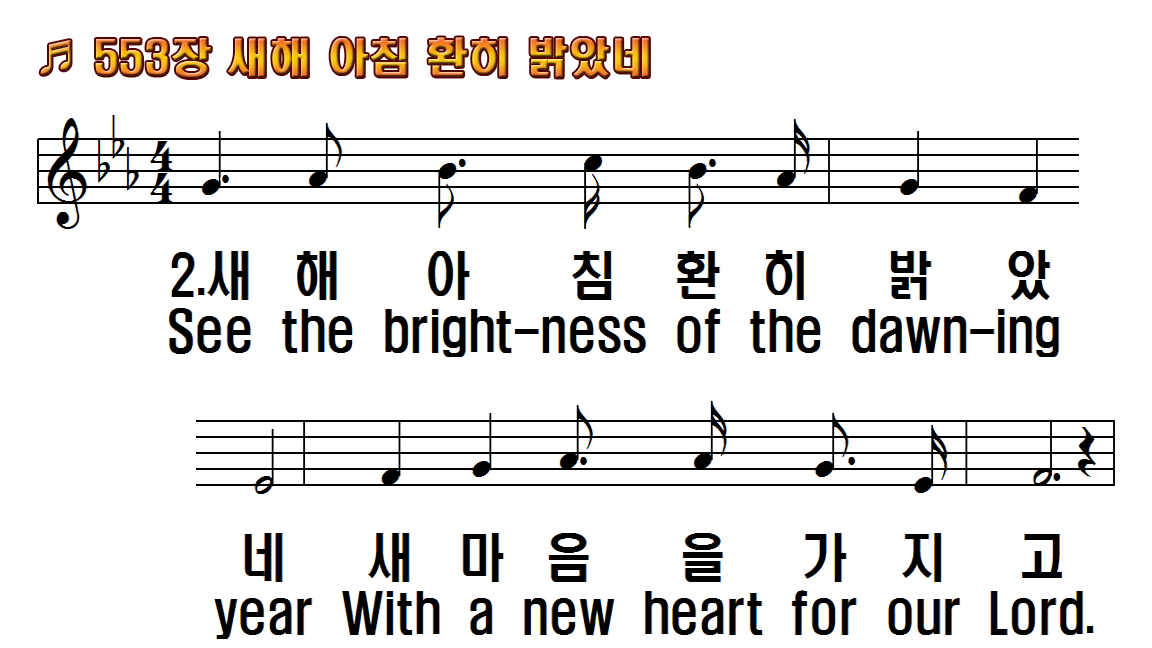 1.새해아침 환히 밝았네 어서
2.새해아침 환히 밝았네 새 마음
3.새해아침 환히 밝았네 나도
4.새해아침 환히 밝았네 새론
1.See the brightness of the
2.See the brightness of the
3.See the brightness of the
4.See the brightness of the
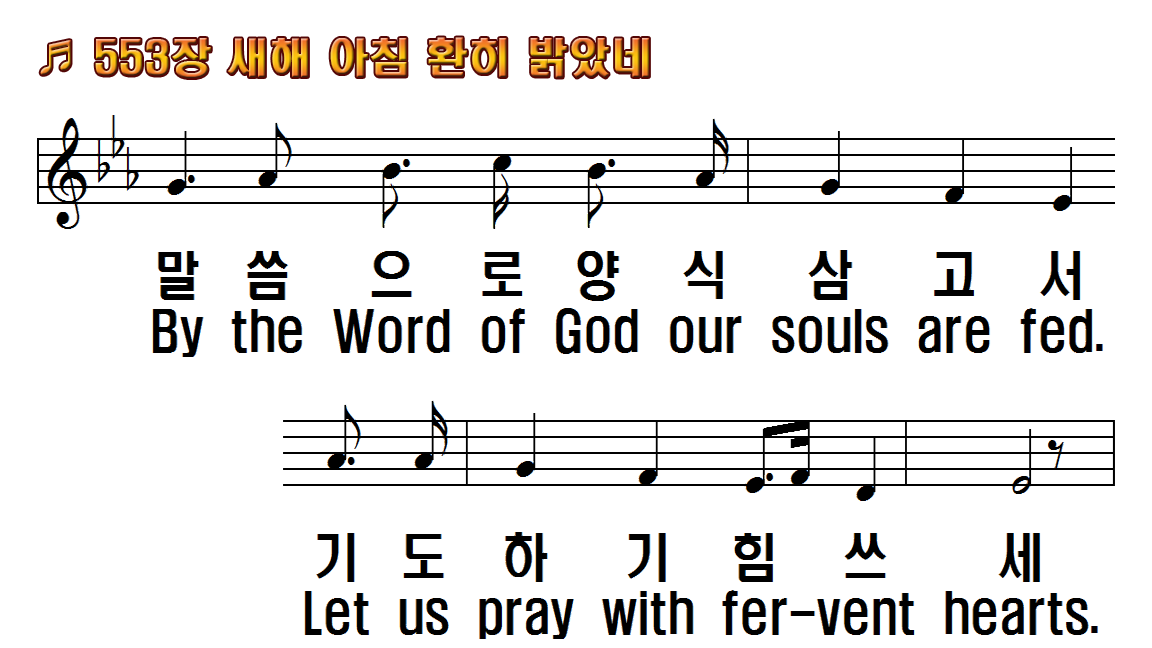 1.새해아침 환히 밝았네 어서
2.새해아침 환히 밝았네 새 마음
3.새해아침 환히 밝았네 나도
4.새해아침 환히 밝았네 새론
1.See the brightness of the
2.See the brightness of the
3.See the brightness of the
4.See the brightness of the
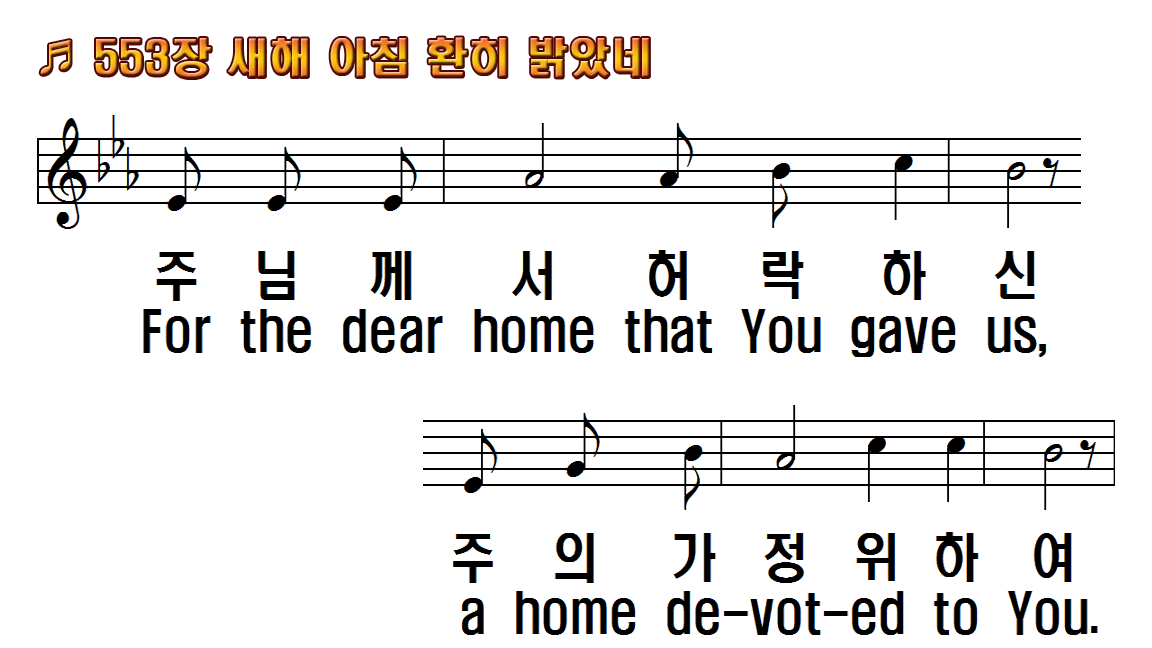 1.새해아침 환히 밝았네 어서
2.새해아침 환히 밝았네 새 마음
3.새해아침 환히 밝았네 나도
4.새해아침 환히 밝았네 새론
1.See the brightness of the
2.See the brightness of the
3.See the brightness of the
4.See the brightness of the
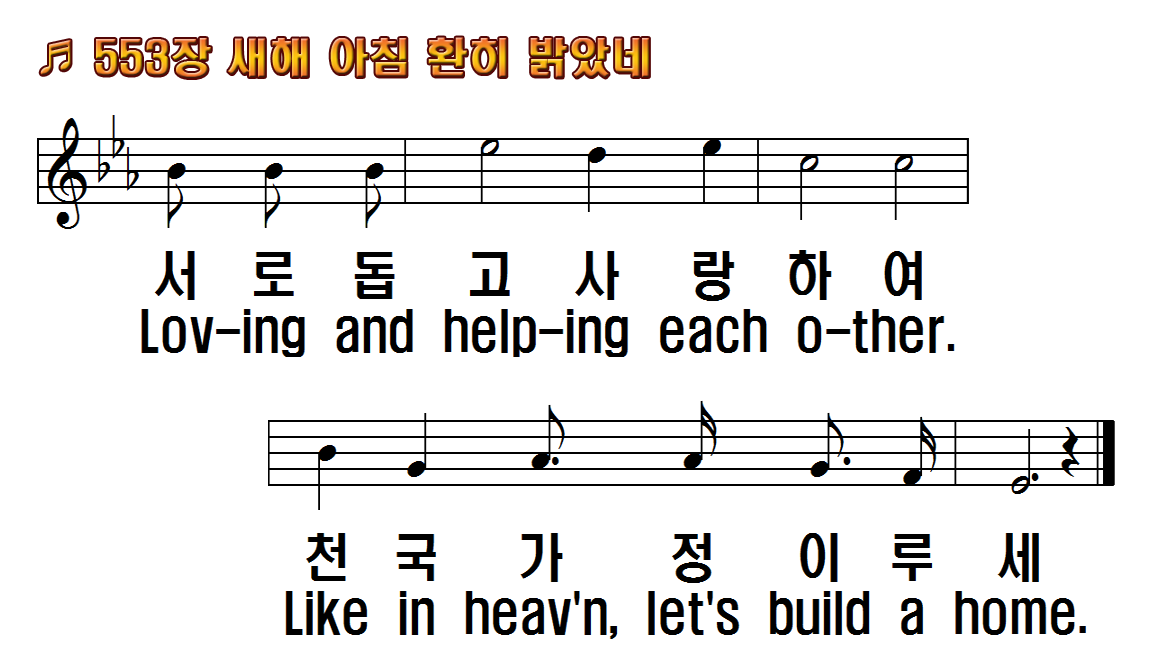 1.새해아침 환히 밝았네 어서
2.새해아침 환히 밝았네 새 마음
3.새해아침 환히 밝았네 나도
4.새해아침 환히 밝았네 새론
1.See the brightness of the
2.See the brightness of the
3.See the brightness of the
4.See the brightness of the
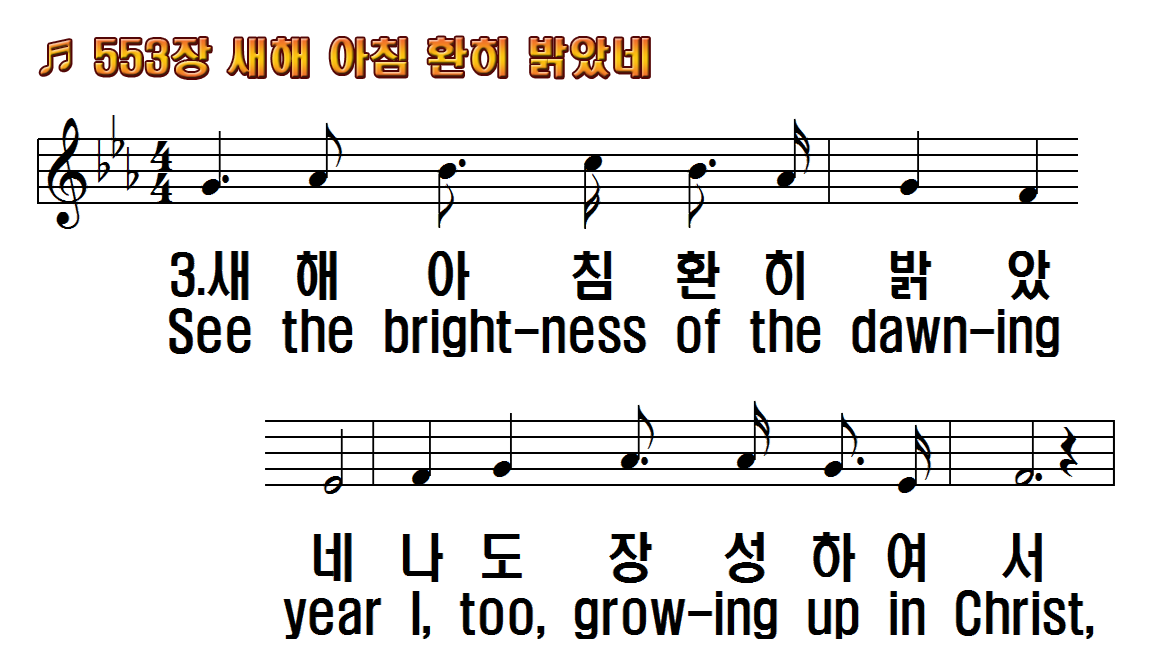 1.새해아침 환히 밝았네 어서
2.새해아침 환히 밝았네 새 마음
3.새해아침 환히 밝았네 나도
4.새해아침 환히 밝았네 새론
1.See the brightness of the
2.See the brightness of the
3.See the brightness of the
4.See the brightness of the
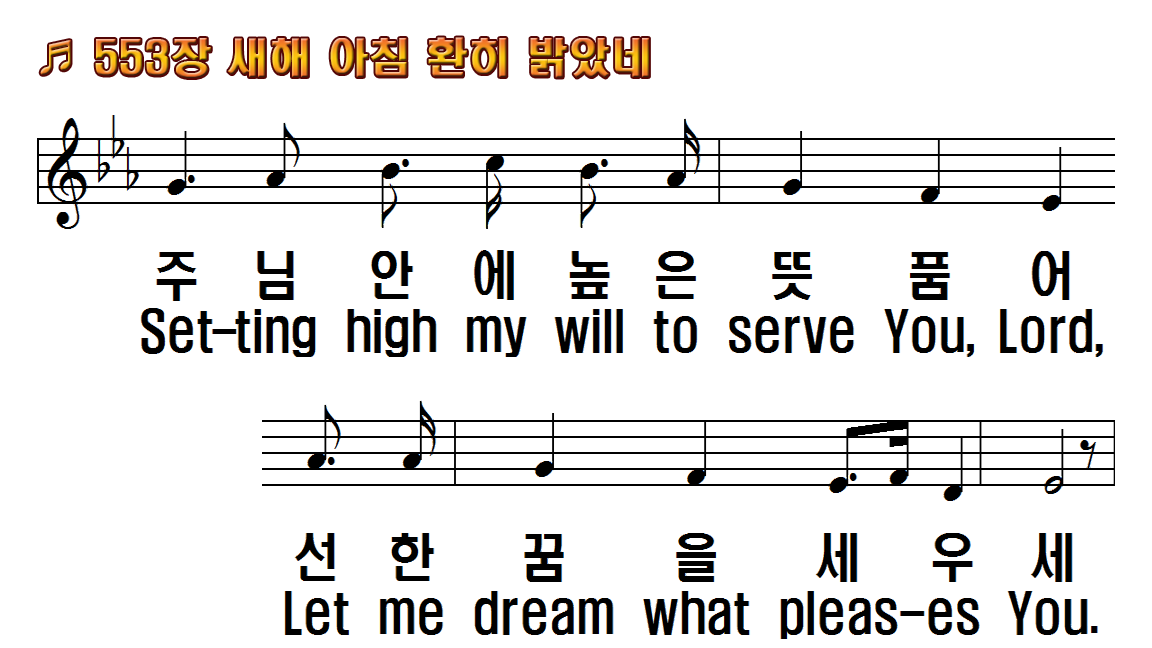 1.새해아침 환히 밝았네 어서
2.새해아침 환히 밝았네 새 마음
3.새해아침 환히 밝았네 나도
4.새해아침 환히 밝았네 새론
1.See the brightness of the
2.See the brightness of the
3.See the brightness of the
4.See the brightness of the
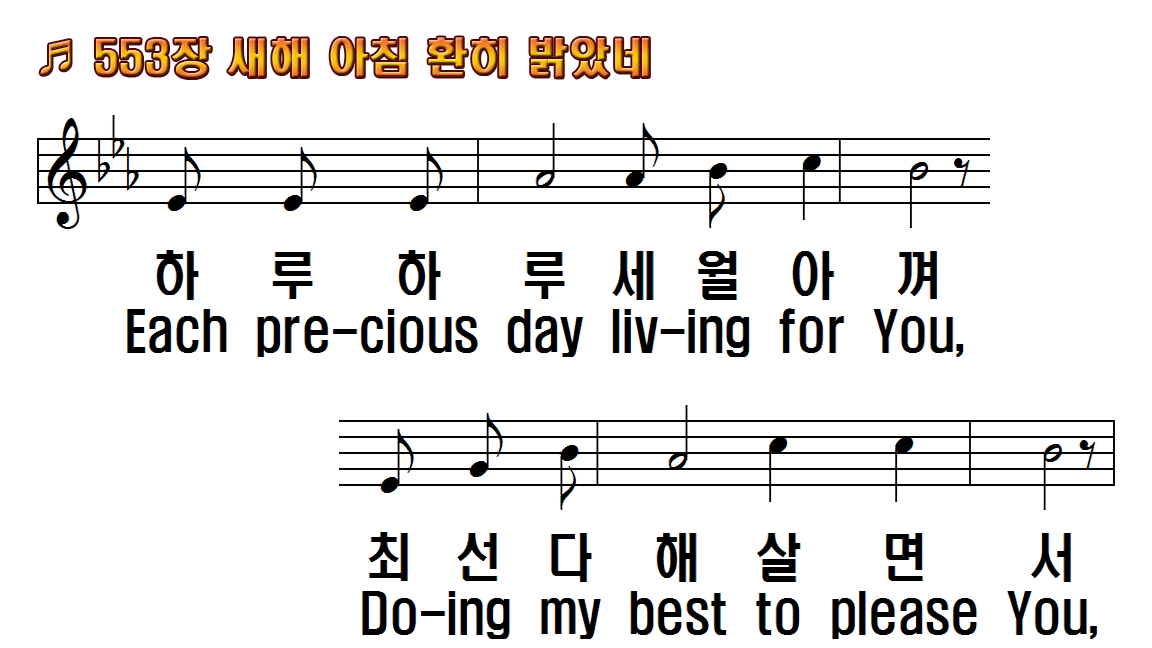 1.새해아침 환히 밝았네 어서
2.새해아침 환히 밝았네 새 마음
3.새해아침 환히 밝았네 나도
4.새해아침 환히 밝았네 새론
1.See the brightness of the
2.See the brightness of the
3.See the brightness of the
4.See the brightness of the
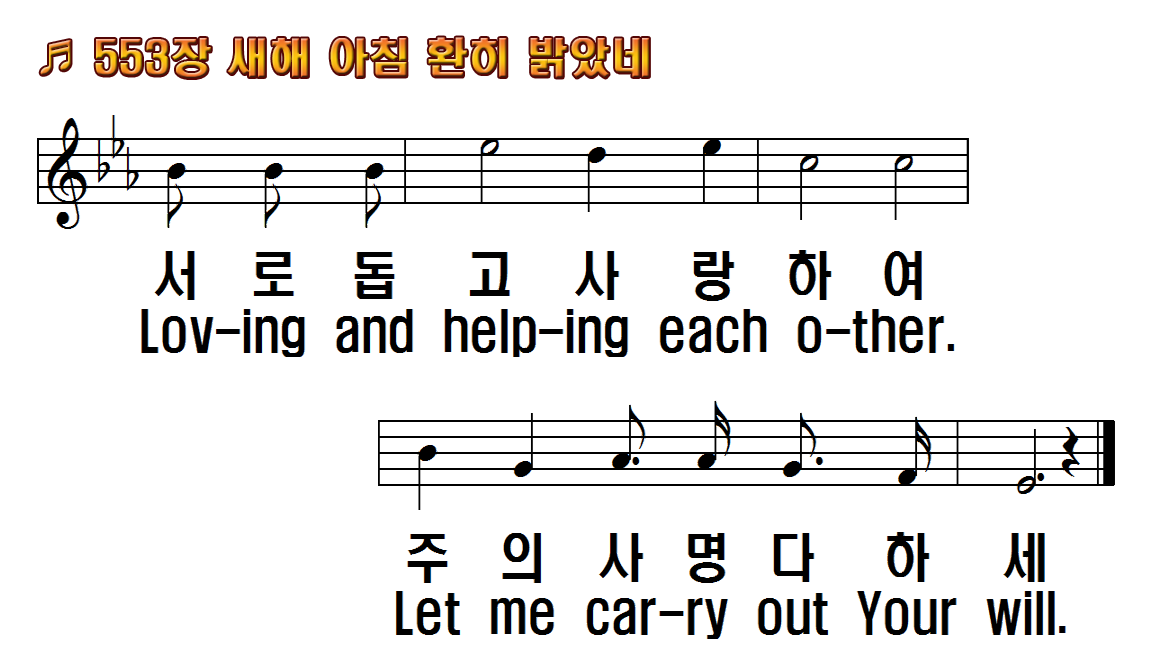 1.새해아침 환히 밝았네 어서
2.새해아침 환히 밝았네 새 마음
3.새해아침 환히 밝았네 나도
4.새해아침 환히 밝았네 새론
1.See the brightness of the
2.See the brightness of the
3.See the brightness of the
4.See the brightness of the
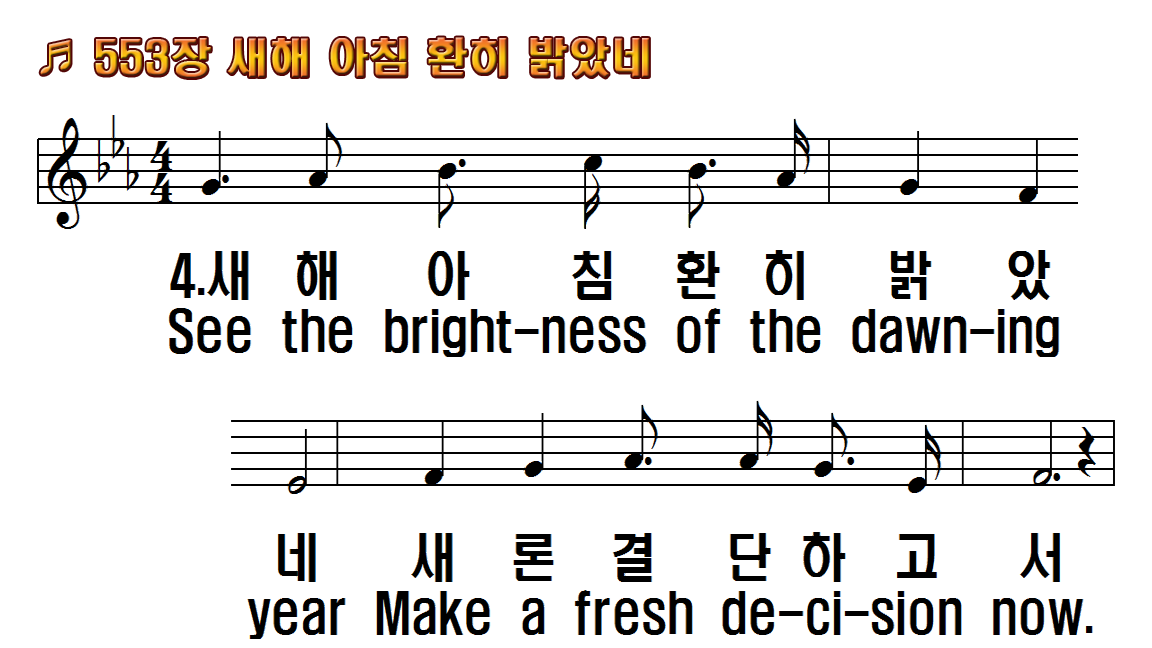 1.새해아침 환히 밝았네 어서
2.새해아침 환히 밝았네 새 마음
3.새해아침 환히 밝았네 나도
4.새해아침 환히 밝았네 새론
1.See the brightness of the
2.See the brightness of the
3.See the brightness of the
4.See the brightness of the
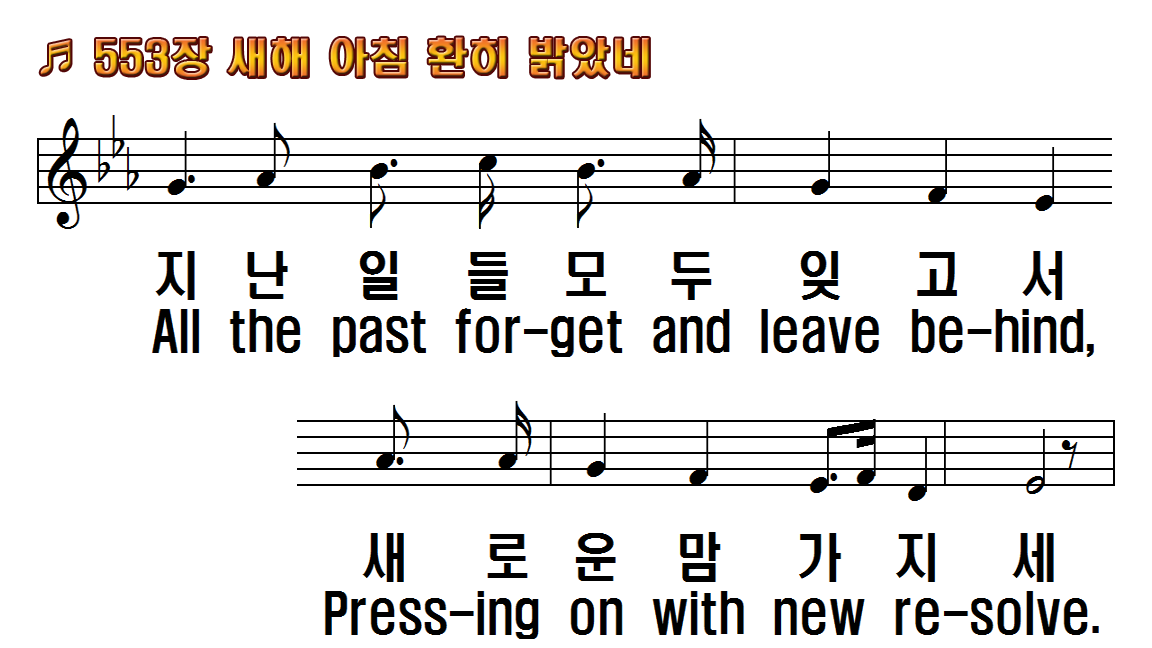 1.새해아침 환히 밝았네 어서
2.새해아침 환히 밝았네 새 마음
3.새해아침 환히 밝았네 나도
4.새해아침 환히 밝았네 새론
1.See the brightness of the
2.See the brightness of the
3.See the brightness of the
4.See the brightness of the
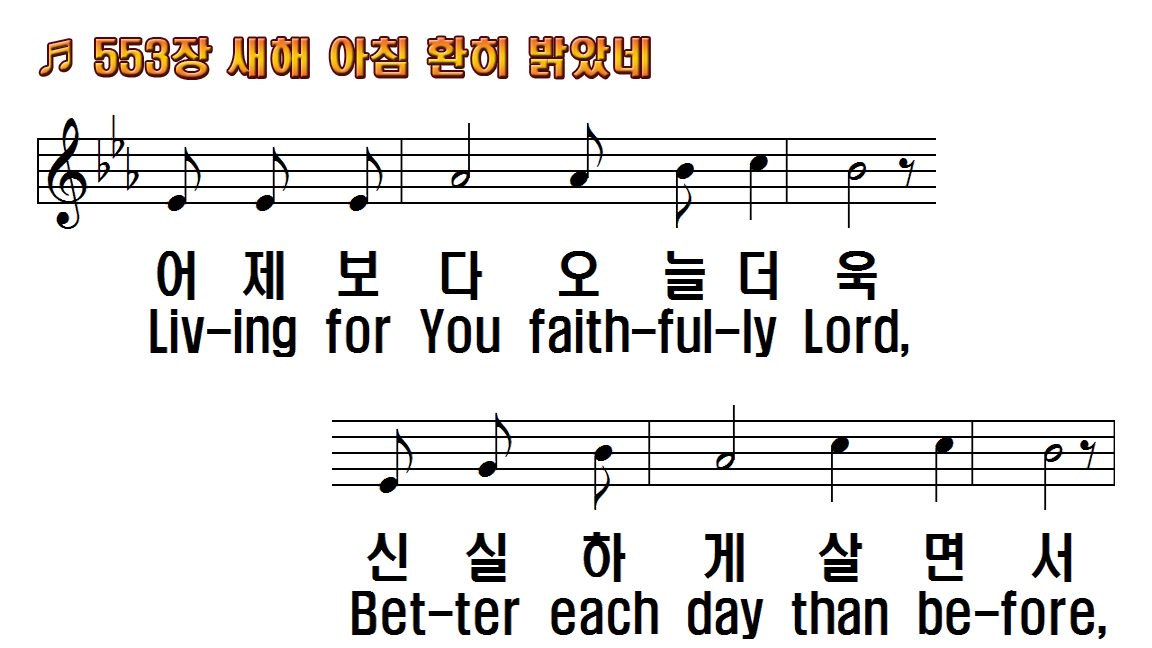 1.새해아침 환히 밝았네 어서
2.새해아침 환히 밝았네 새 마음
3.새해아침 환히 밝았네 나도
4.새해아침 환히 밝았네 새론
1.See the brightness of the
2.See the brightness of the
3.See the brightness of the
4.See the brightness of the
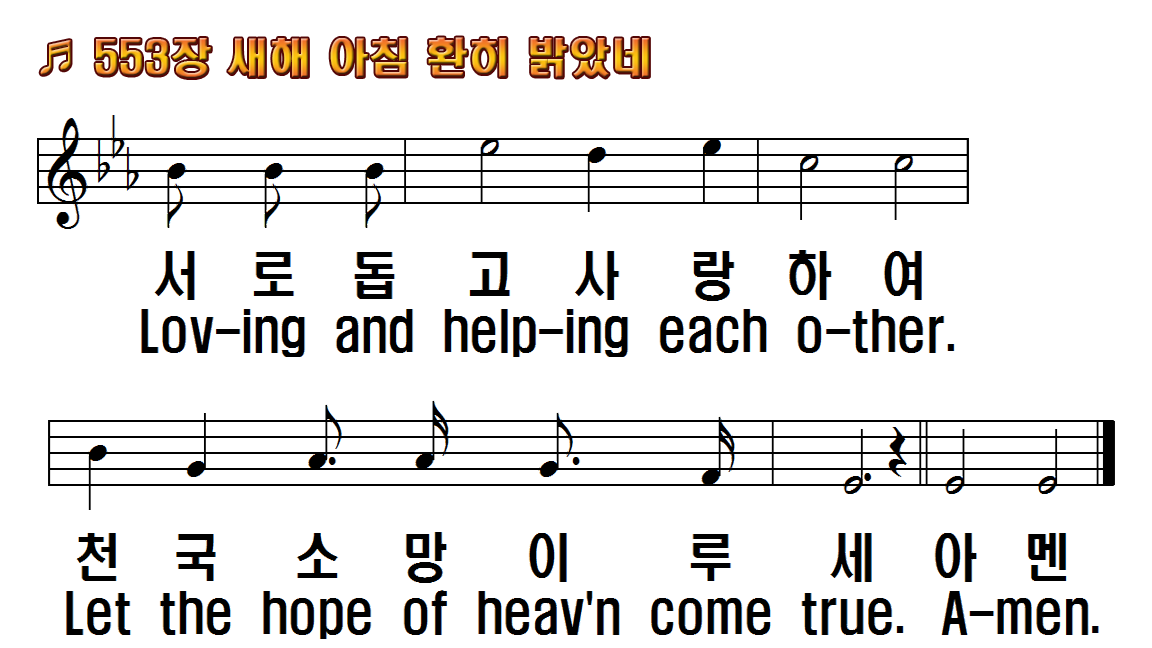 1.새해아침 환히 밝았네 어서
2.새해아침 환히 밝았네 새 마음
3.새해아침 환히 밝았네 나도
4.새해아침 환히 밝았네 새론
1.See the brightness of the
2.See the brightness of the
3.See the brightness of the
4.See the brightness of the
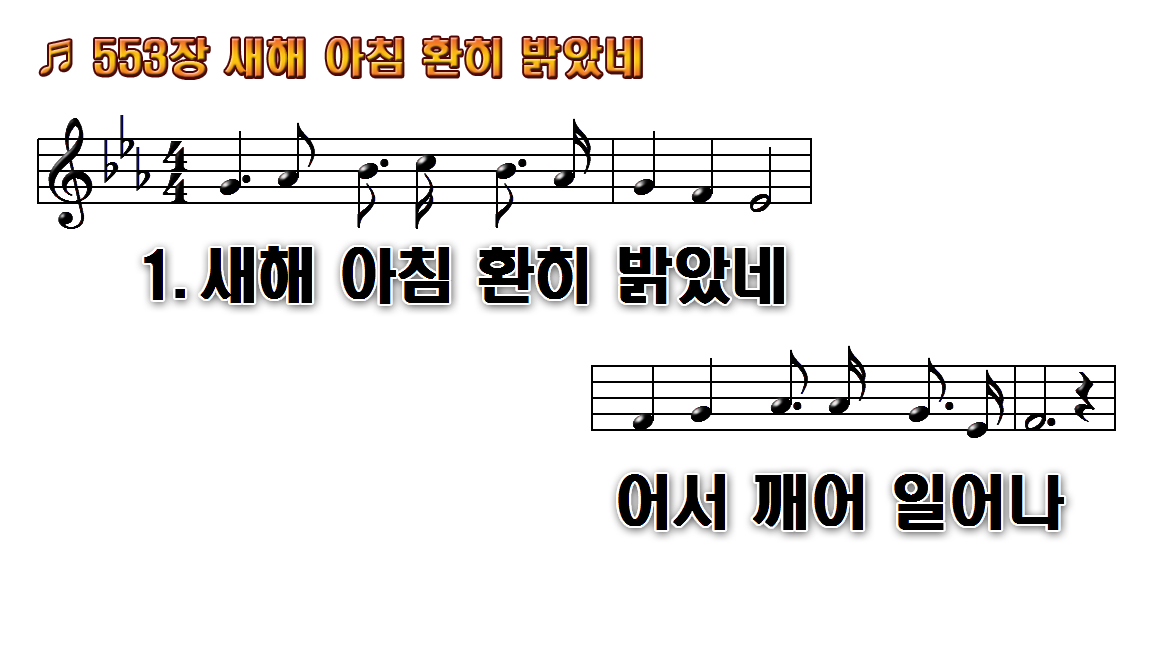 1.새해 아침 환히 밝았네 어서
2.새해 아침 환히 밝았네 새
3.새해 아침 환히 밝았네 나도
4.새해 아침 환히 밝았네 새론
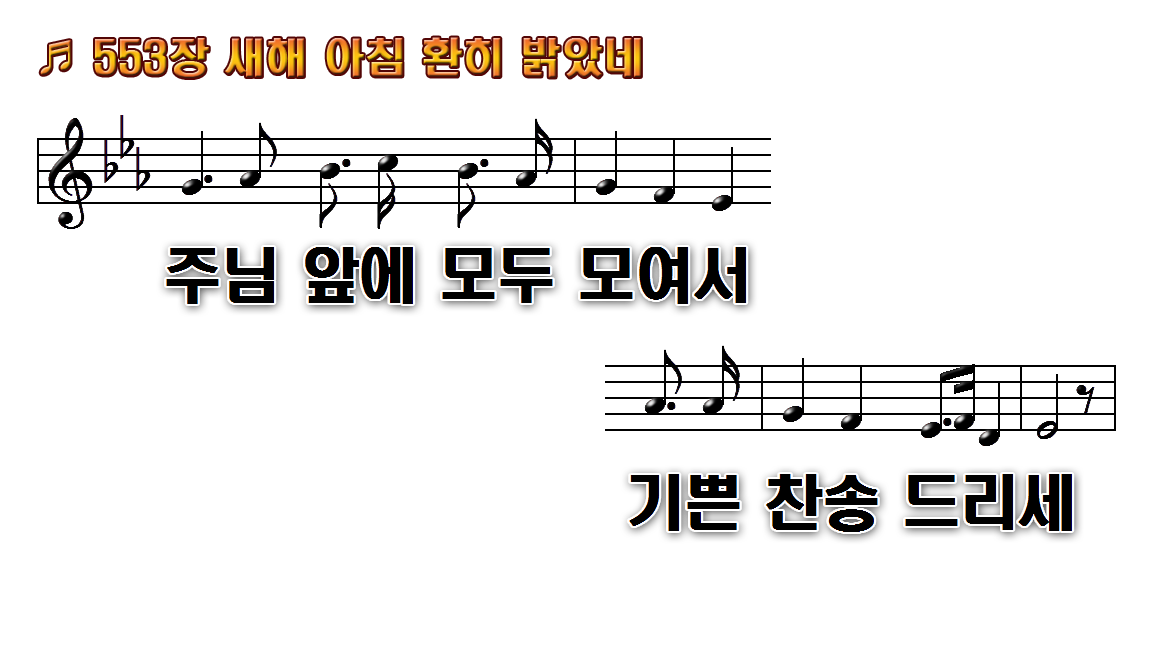 1.새해 아침 환히 밝았네 어서
2.새해 아침 환히 밝았네 새
3.새해 아침 환히 밝았네 나도
4.새해 아침 환히 밝았네 새론
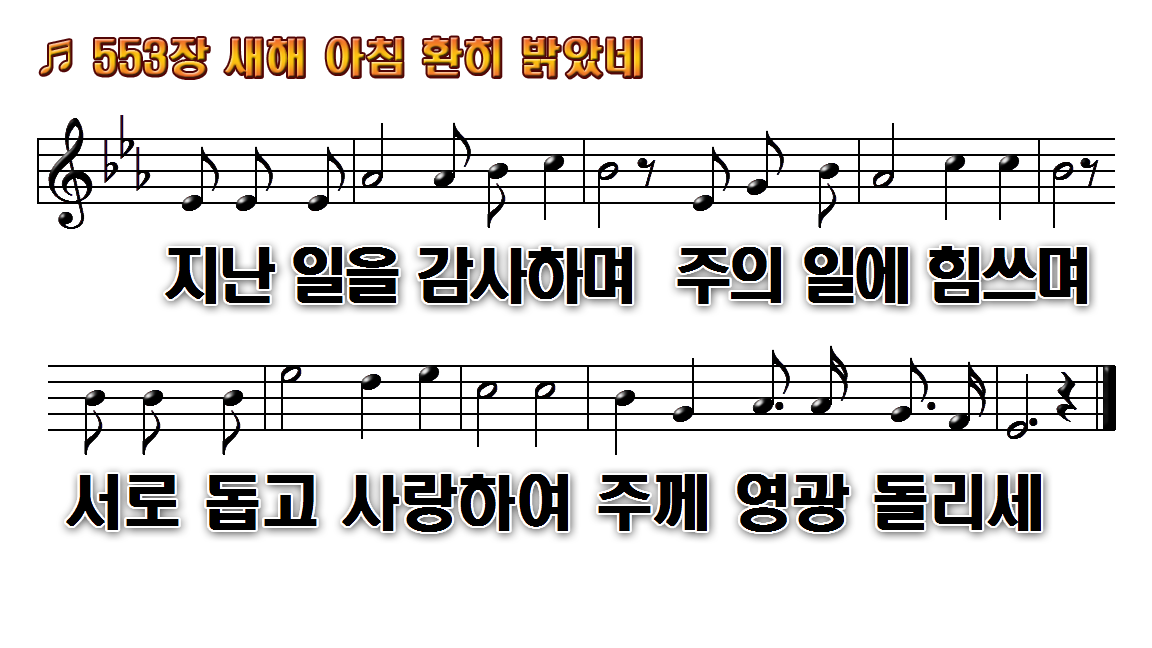 1.새해 아침 환히 밝았네 어서
2.새해 아침 환히 밝았네 새
3.새해 아침 환히 밝았네 나도
4.새해 아침 환히 밝았네 새론
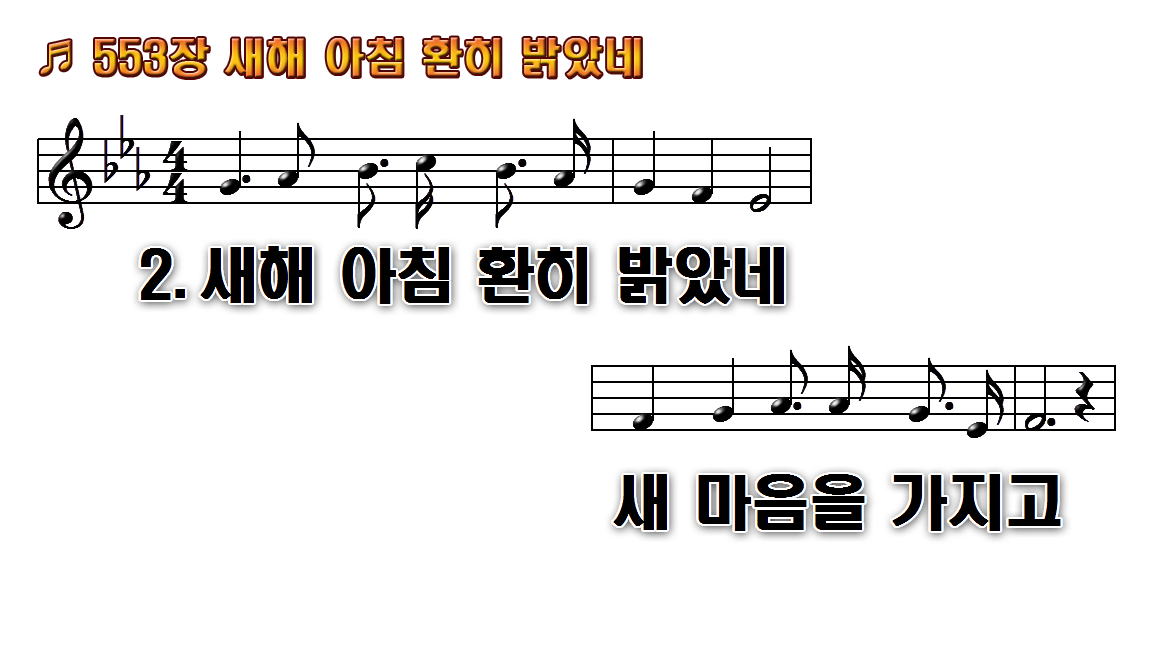 1.새해 아침 환히 밝았네 어서
2.새해 아침 환히 밝았네 새
3.새해 아침 환히 밝았네 나도
4.새해 아침 환히 밝았네 새론
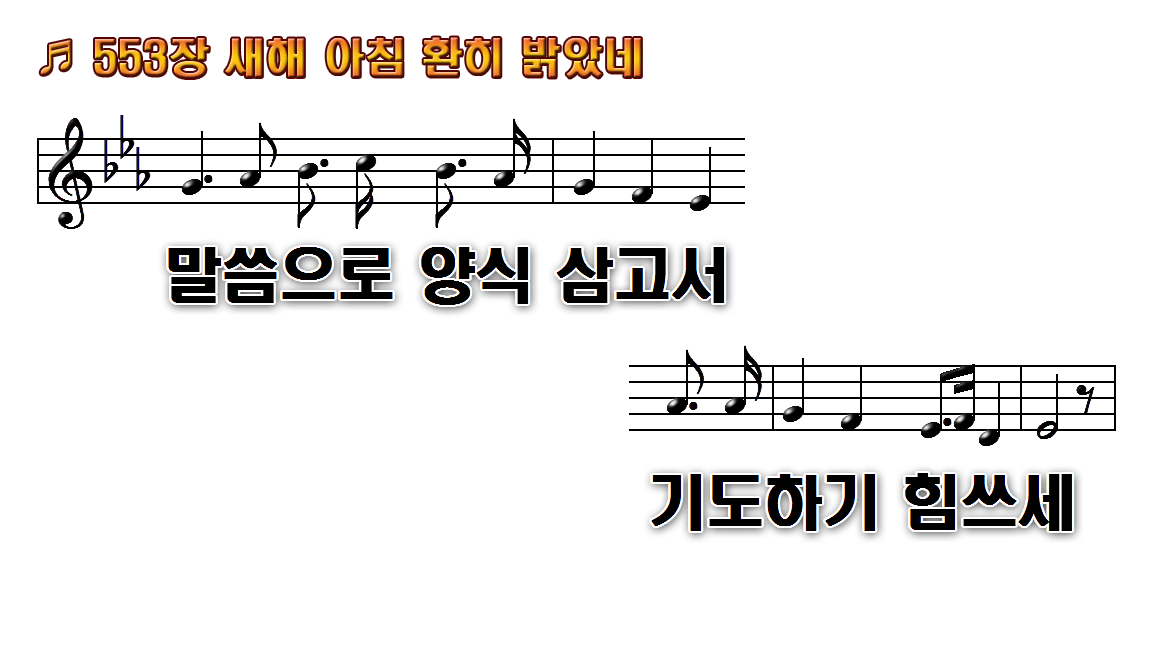 1.새해 아침 환히 밝았네 어서
2.새해 아침 환히 밝았네 새
3.새해 아침 환히 밝았네 나도
4.새해 아침 환히 밝았네 새론
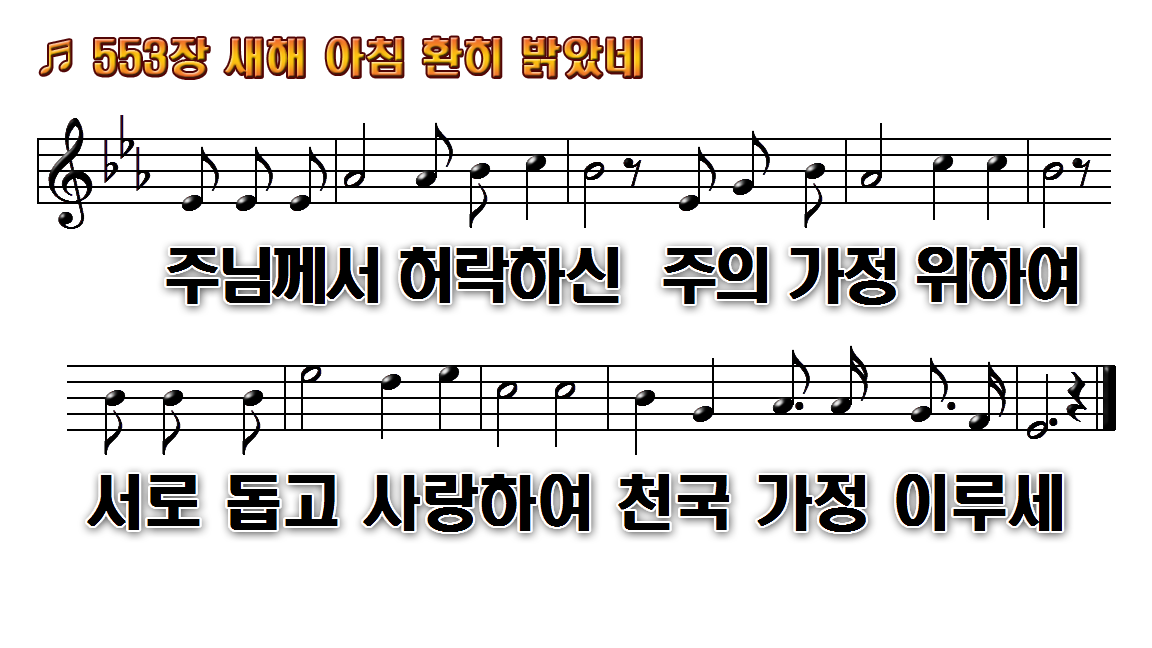 1.새해 아침 환히 밝았네 어서
2.새해 아침 환히 밝았네 새
3.새해 아침 환히 밝았네 나도
4.새해 아침 환히 밝았네 새론
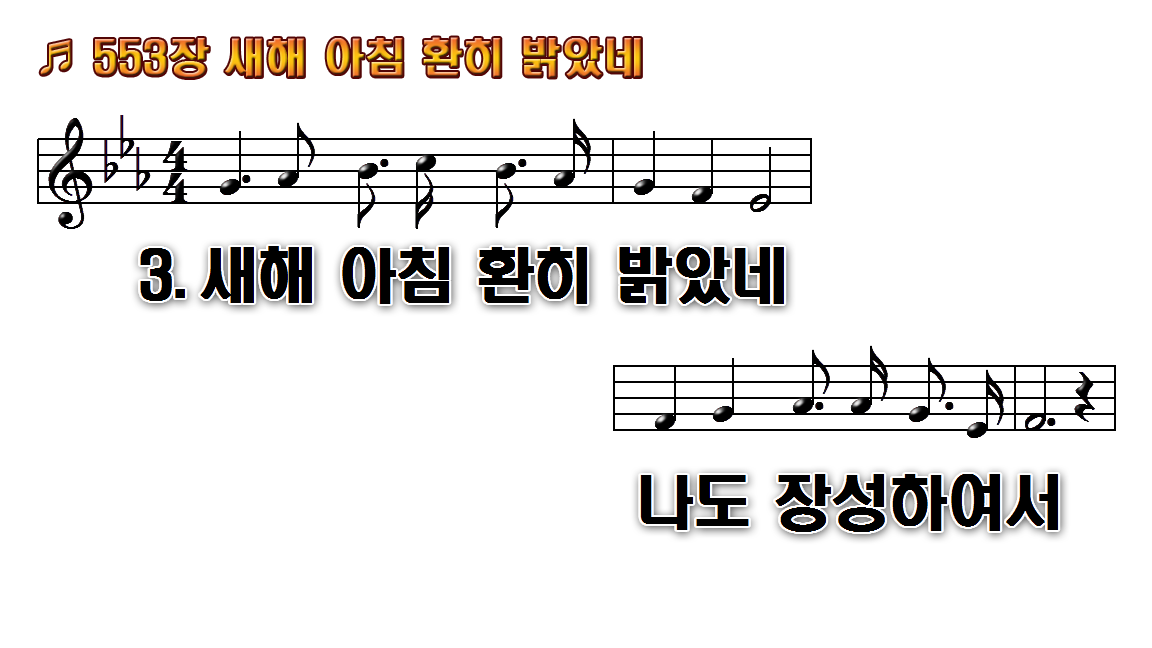 1.새해 아침 환히 밝았네 어서
2.새해 아침 환히 밝았네 새
3.새해 아침 환히 밝았네 나도
4.새해 아침 환히 밝았네 새론
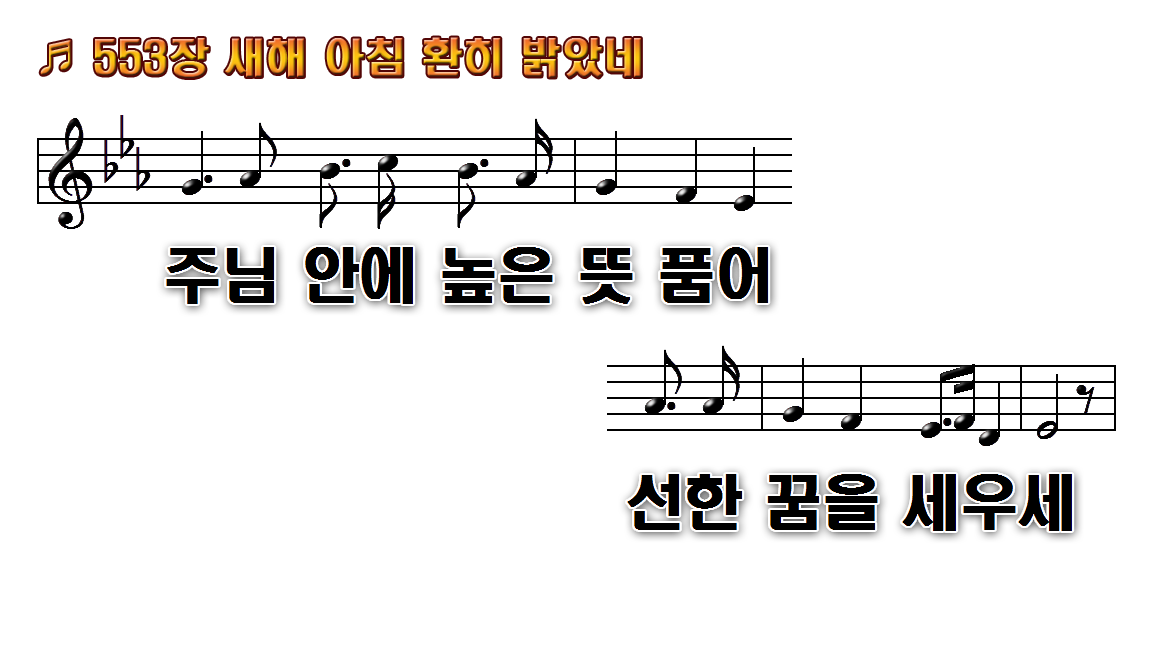 1.새해 아침 환히 밝았네 어서
2.새해 아침 환히 밝았네 새
3.새해 아침 환히 밝았네 나도
4.새해 아침 환히 밝았네 새론
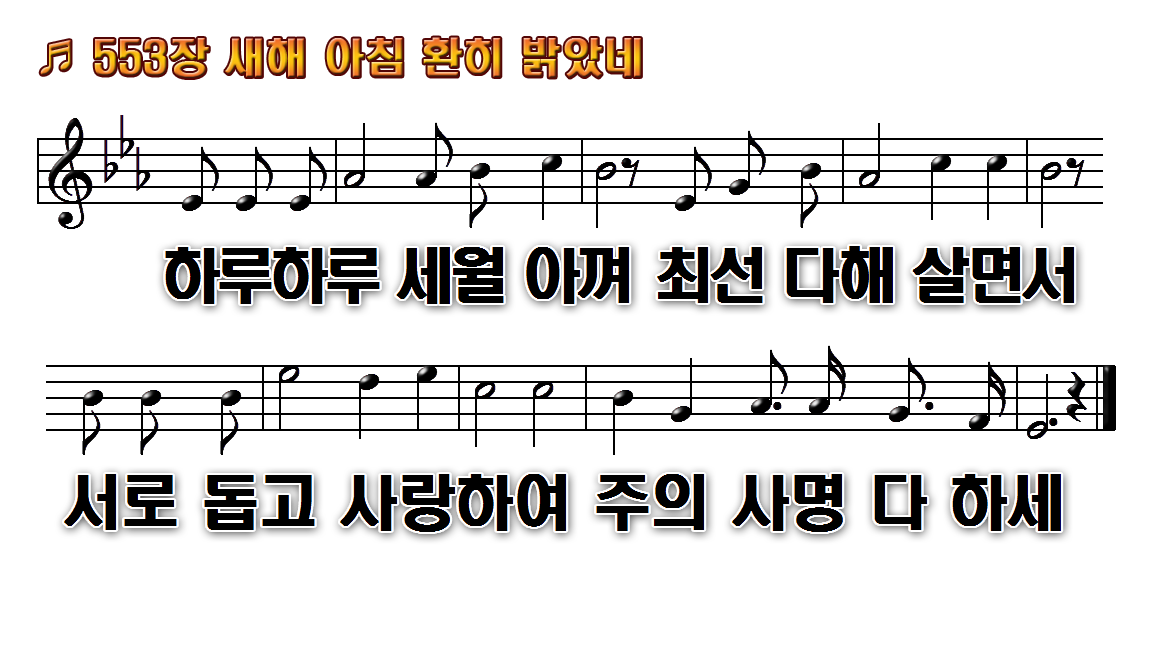 1.새해 아침 환히 밝았네 어서
2.새해 아침 환히 밝았네 새
3.새해 아침 환히 밝았네 나도
4.새해 아침 환히 밝았네 새론
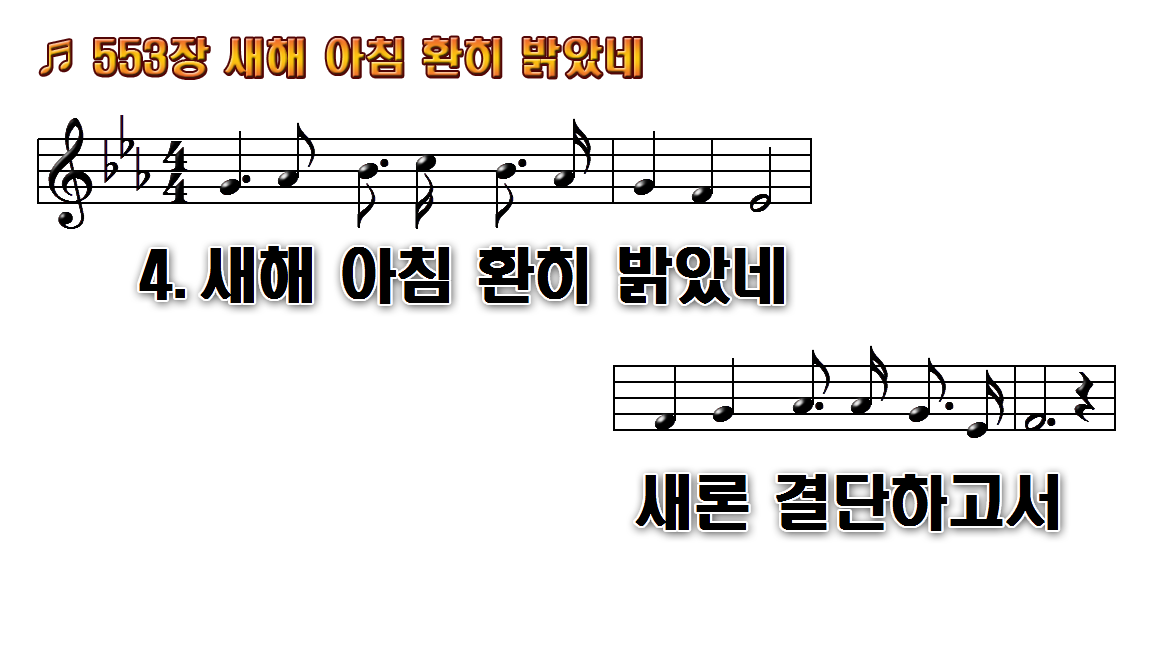 1.새해 아침 환히 밝았네 어서
2.새해 아침 환히 밝았네 새
3.새해 아침 환히 밝았네 나도
4.새해 아침 환히 밝았네 새론
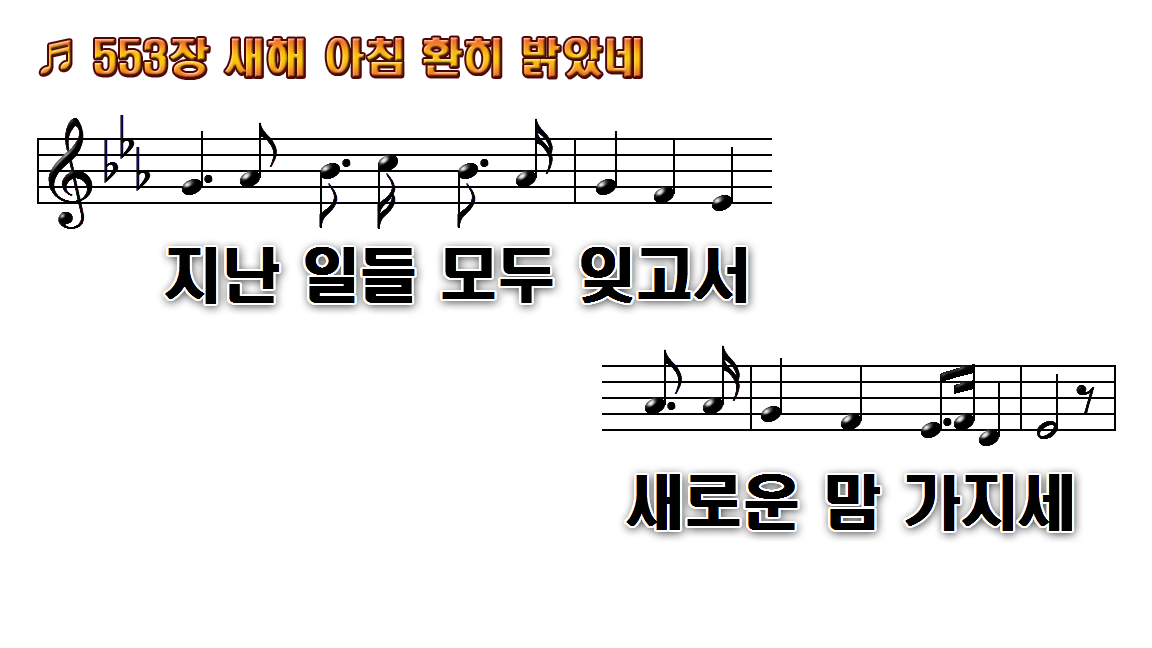 1.새해 아침 환히 밝았네 어서
2.새해 아침 환히 밝았네 새
3.새해 아침 환히 밝았네 나도
4.새해 아침 환히 밝았네 새론
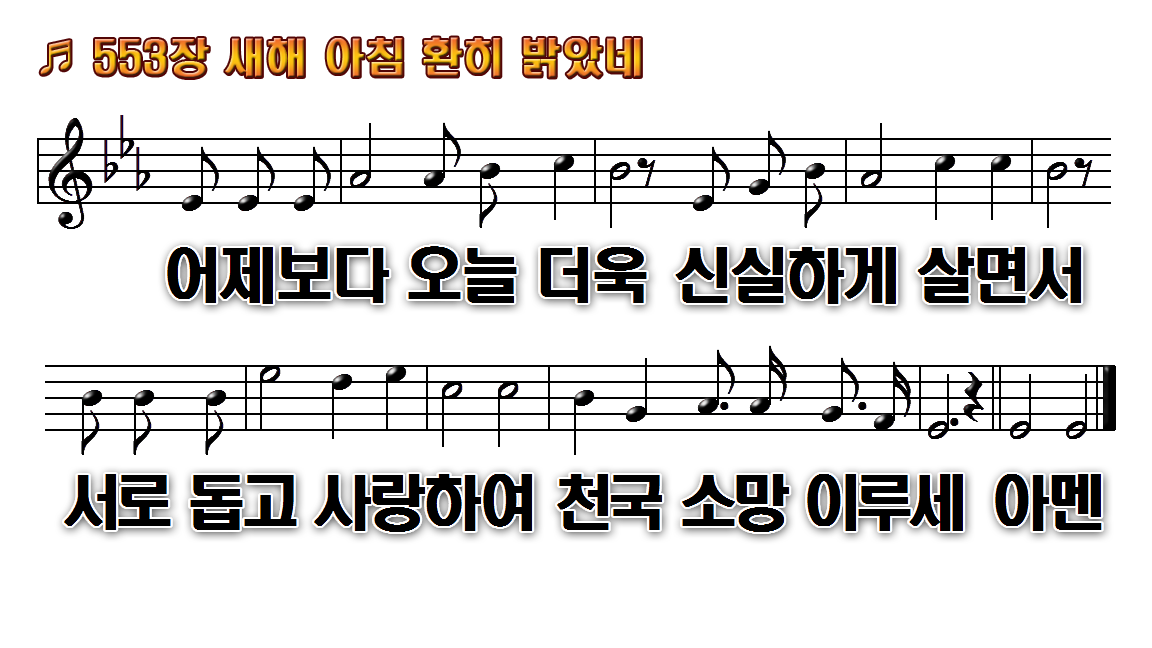 1.새해 아침 환히 밝았네 어서
2.새해 아침 환히 밝았네 새
3.새해 아침 환히 밝았네 나도
4.새해 아침 환히 밝았네 새론